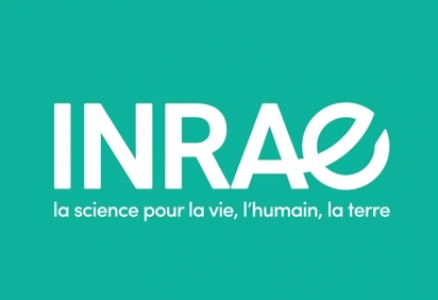 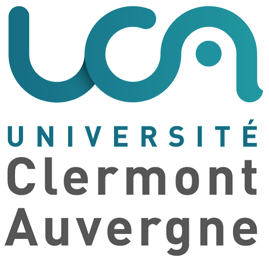 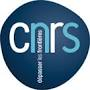 IDEAL : de l’Intelligence DistribuéE A L’Apprentissageautomatique approches innovantes pour la gestion desdonnées massives de la recherche
Projet CPER 2021-2027
Co-porteurs: V. Breton & F. Toumani
Crédit: E. Bergeret, T. Château, D. Grimbichler & D. Pallin
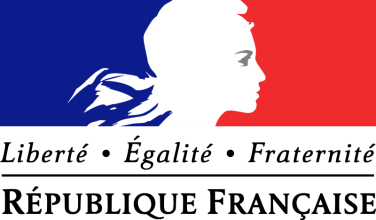 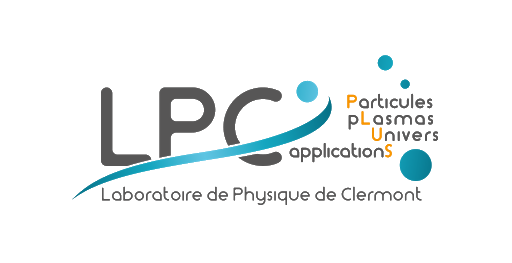 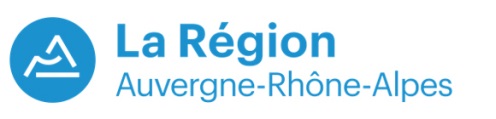 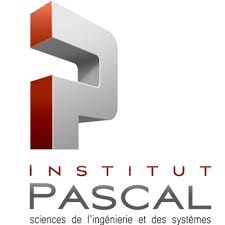 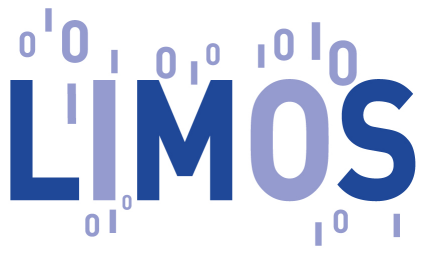 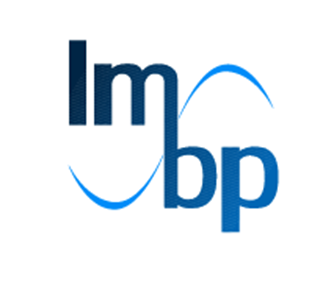 TSCF
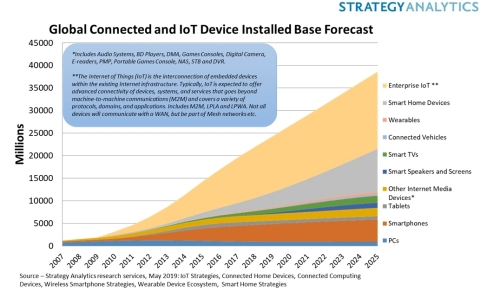 Un monde en mutation…
40 milliards d’objets connectés en 2025
Une révolution 
Technologique…
Le volume de données mondiales multiplié par 5 d’ici 2025
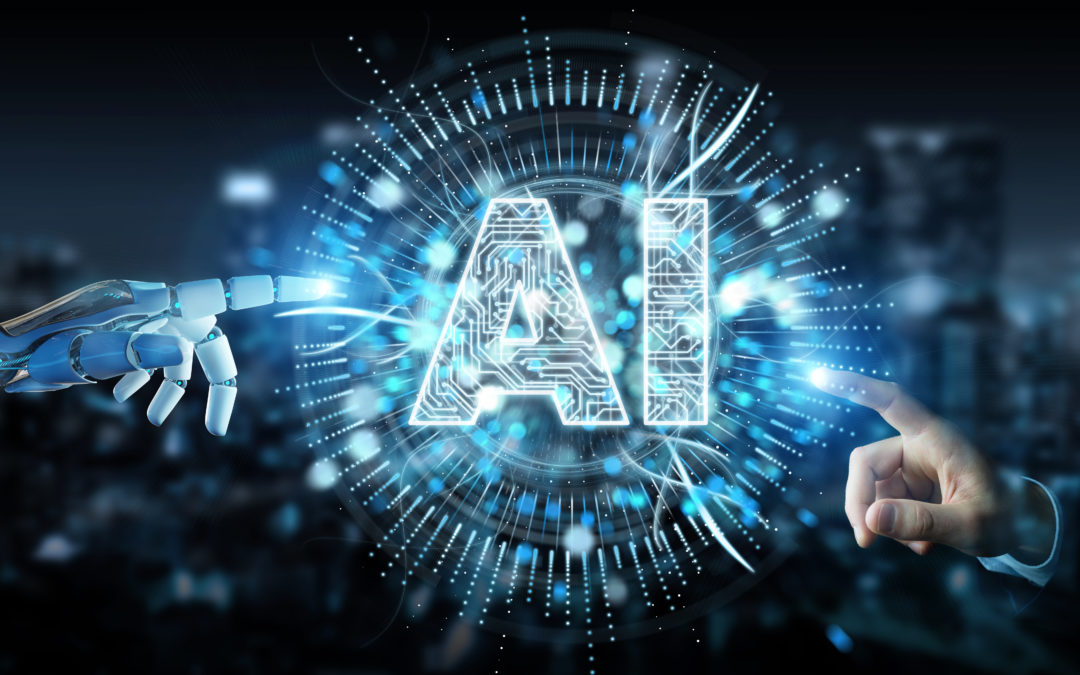 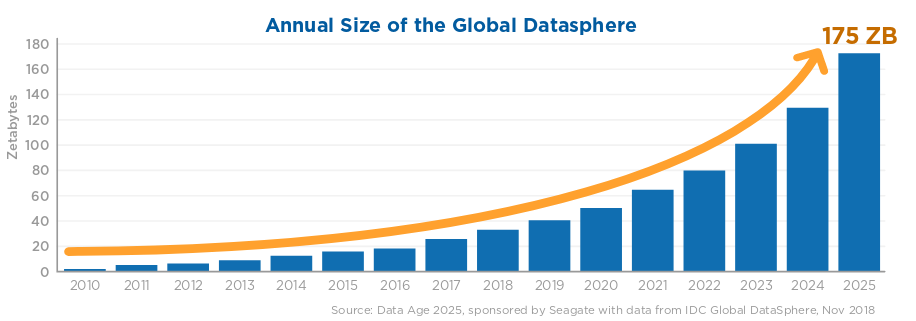 2
Autonomie, Fiabilité, Robustesse, 
Sécurité,  Transparence (Informatique Invisible)
Environnement naturel
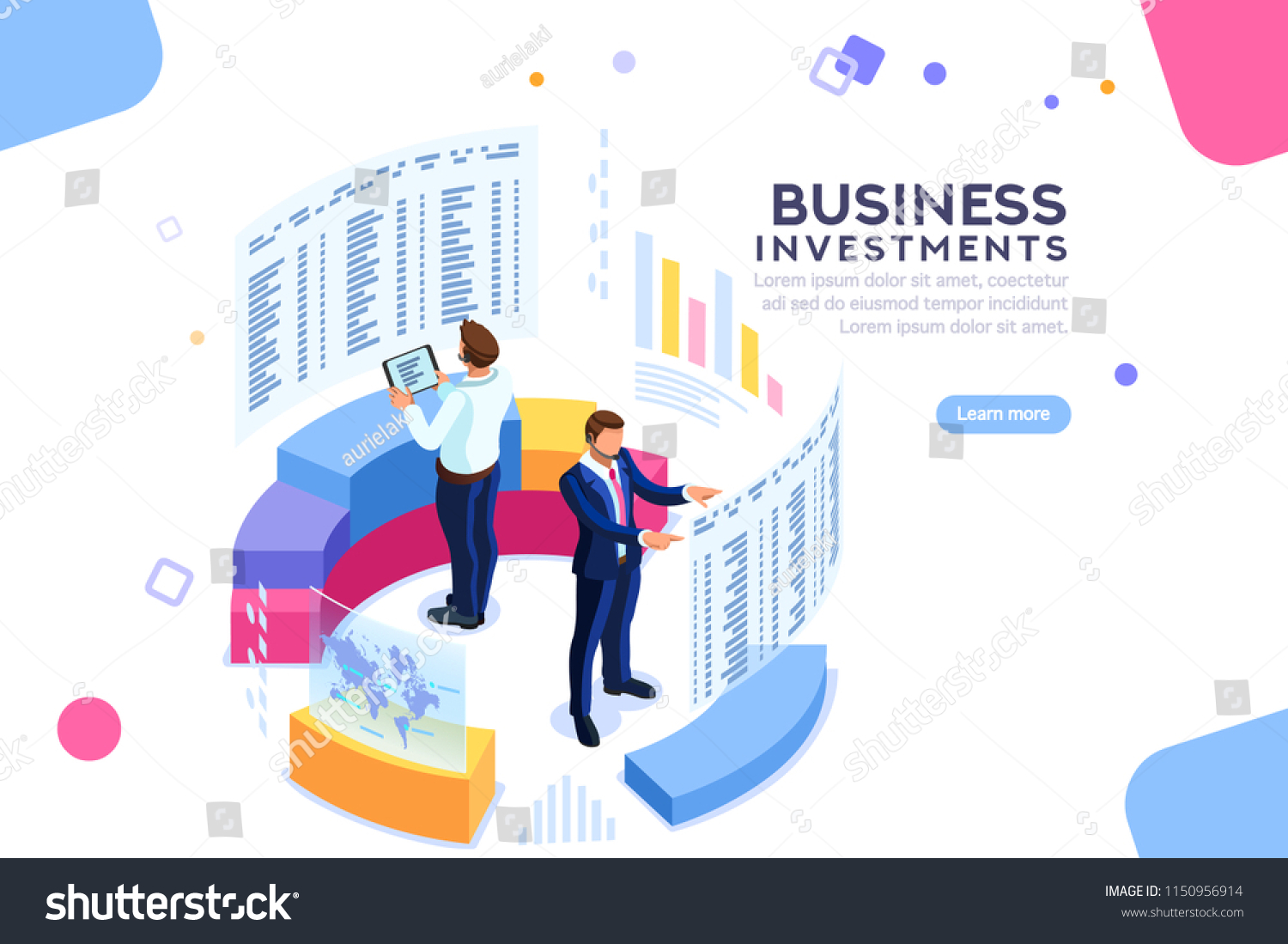 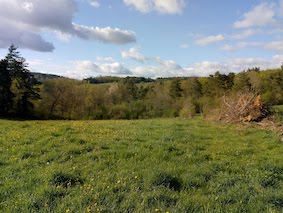 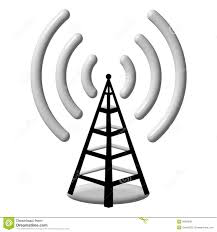 Ancienne mine d’uranium
Environnement hostile
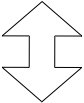 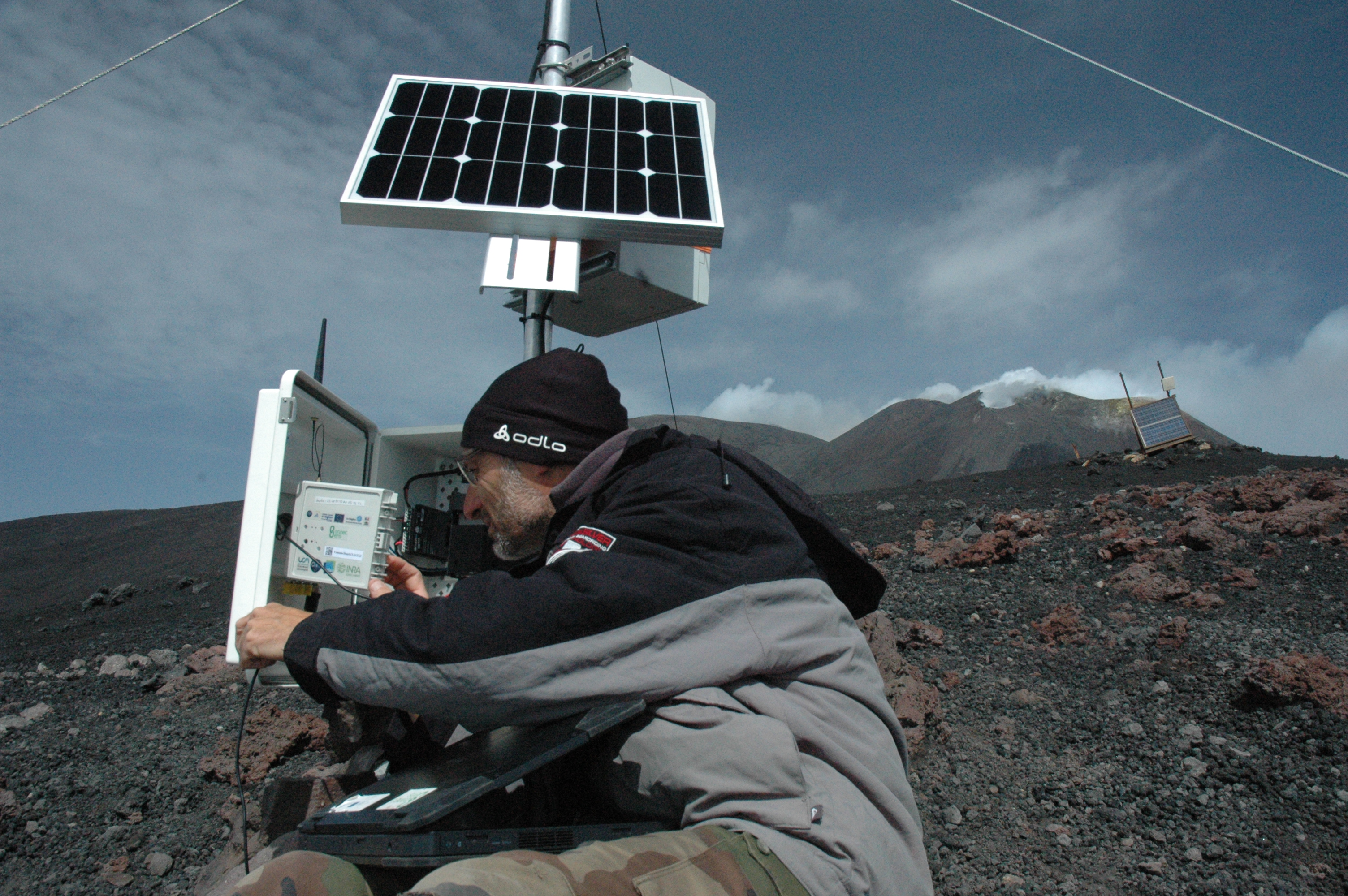 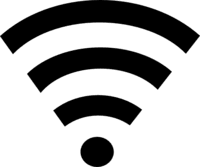 Etna
Ingestion
Environnement domestique
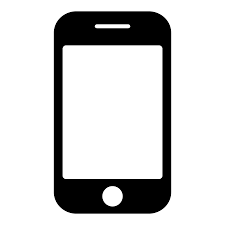 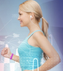 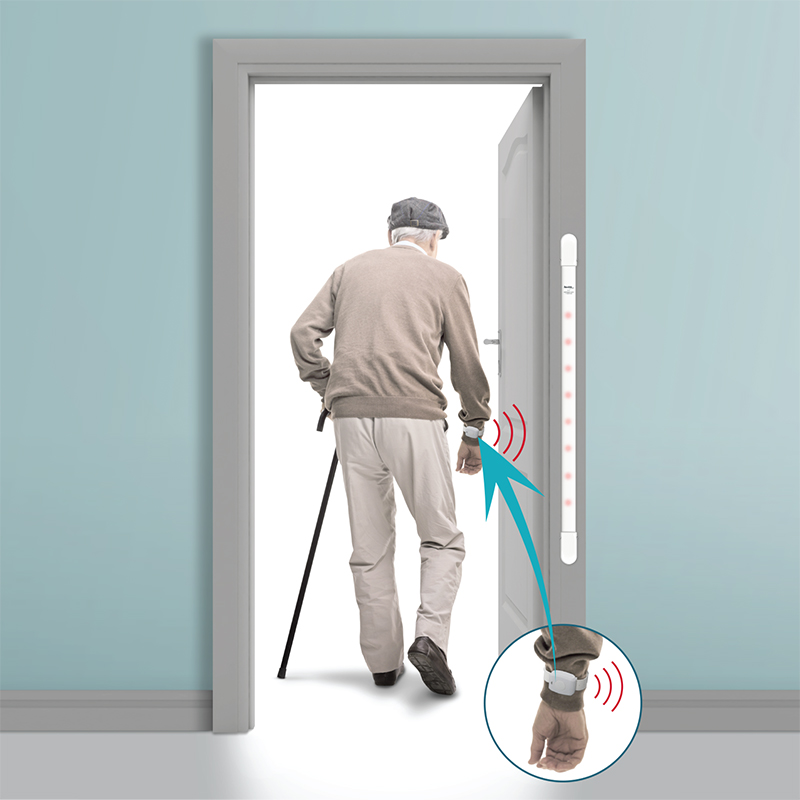 Transformation
Nettoyage
Agrégation
Intégration
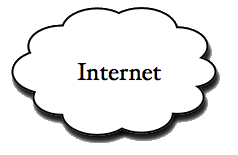 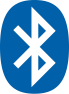 Environnement industriel
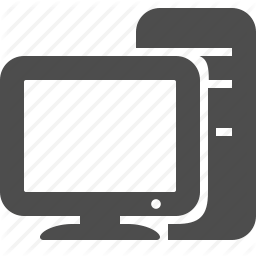 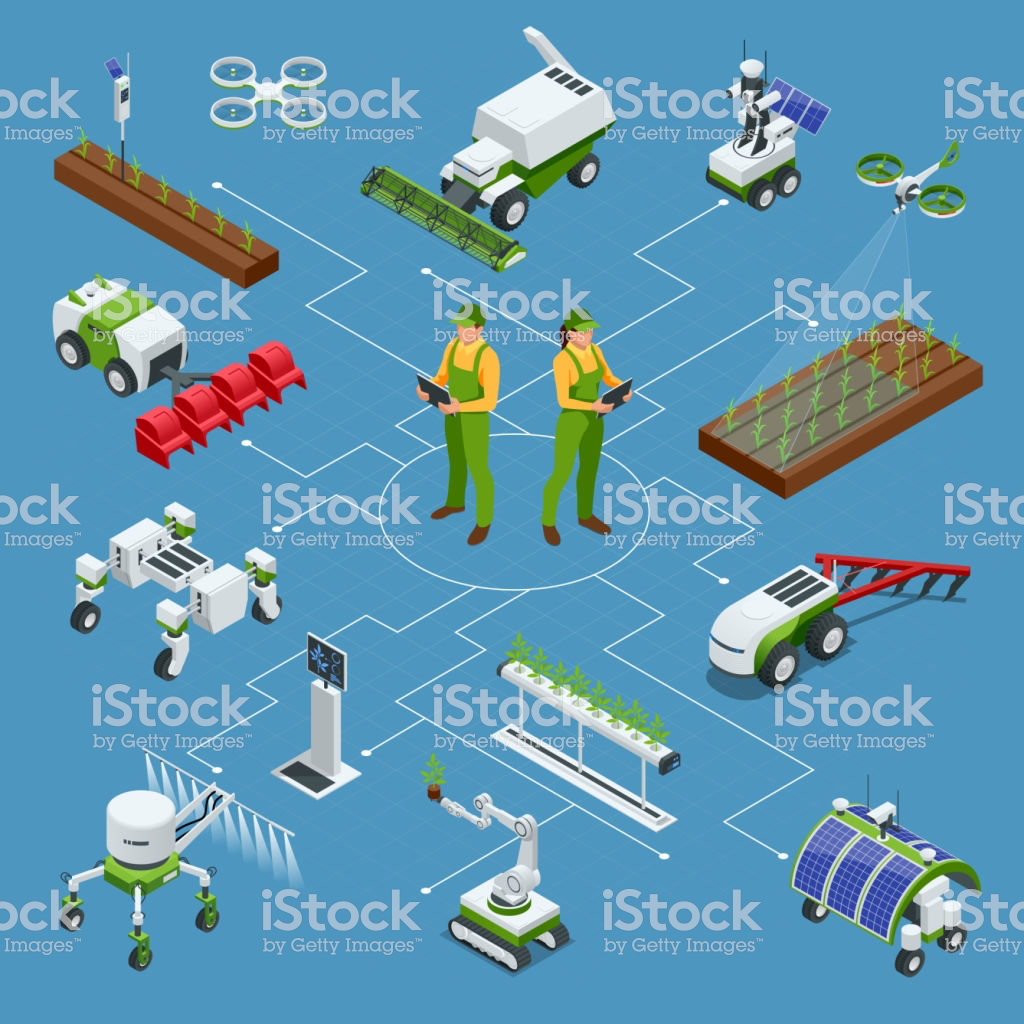 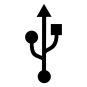 3
[Speaker Notes: La donnée est produite partout. Elle doit être transportée (boîte orange), collectée et stockée (boite grise) et analysée (boîte jaune)]
Evoluer vers un modèle de développement durable
Optimisation des architectures réseau et de transfert données
Optimisation énergétique
Du capteur au cloud
IDEAL: amener 
l’intelligence 
vers les 
capteurs…
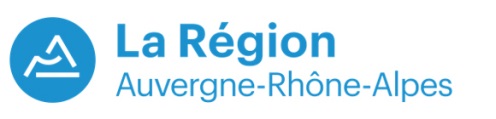 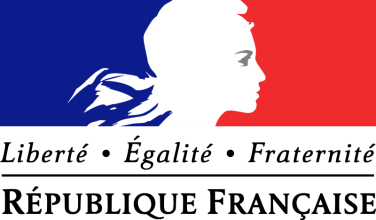 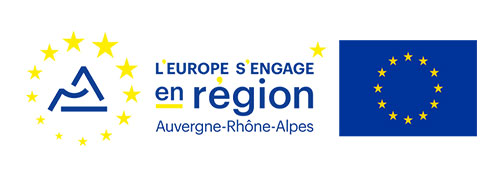 4
[Speaker Notes: TRL 6-8]
Enjeu: déporter l’intelligence vers les capteurs
Implémentation hardware de l’intelligence « apprise »
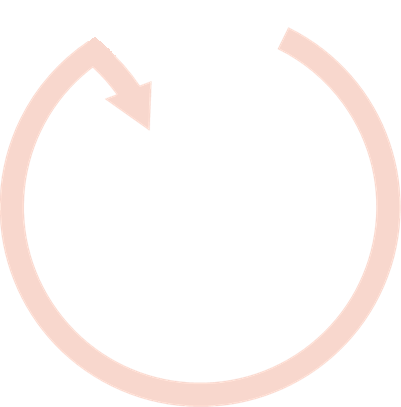 Optimisation Energétique
Remontée des données pertinentes
Liaison plus fiable
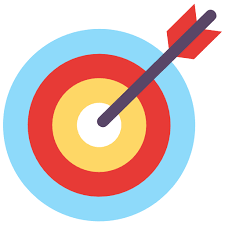 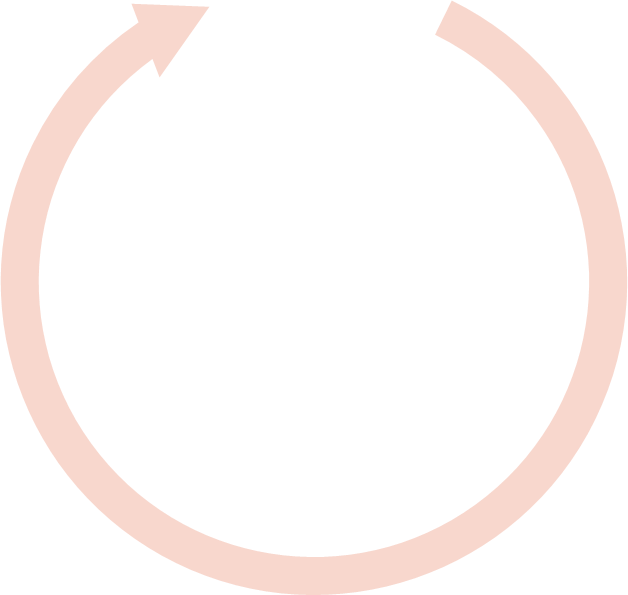 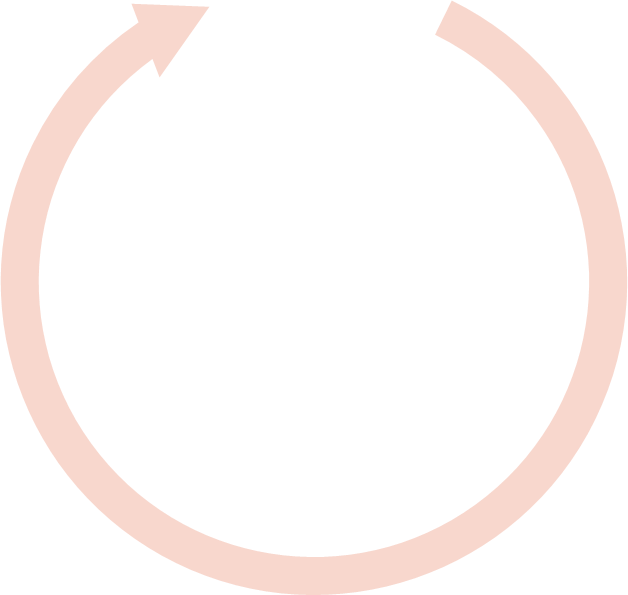 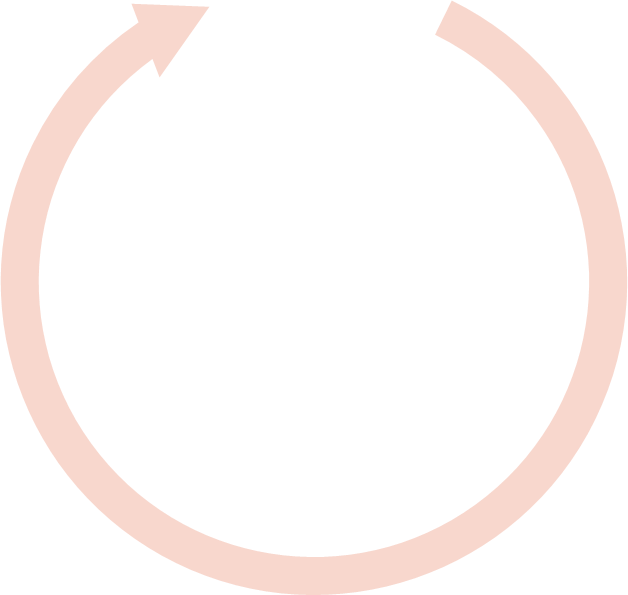 Mise à disposition de données classées
5
Une révolution sans considération énergétique….
Le projet IDEAL intègre la problématique énergétique dès la conception des solutions distribuées
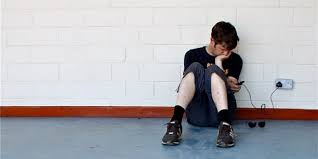 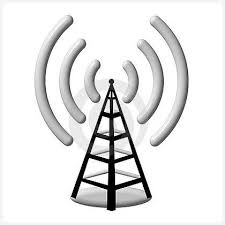 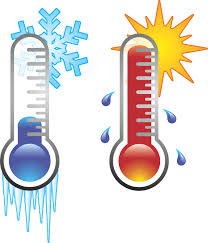 RF
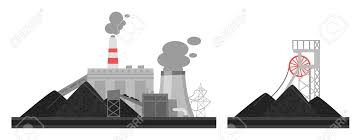 thermique
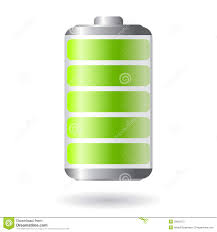 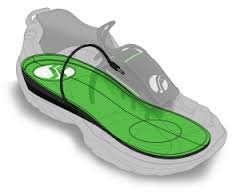 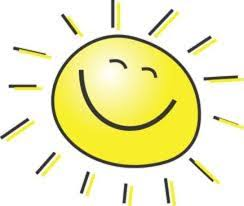 vibration
Lumineuse
Conduit à des solutions contrastées
Avec un réseau de partenaires régional
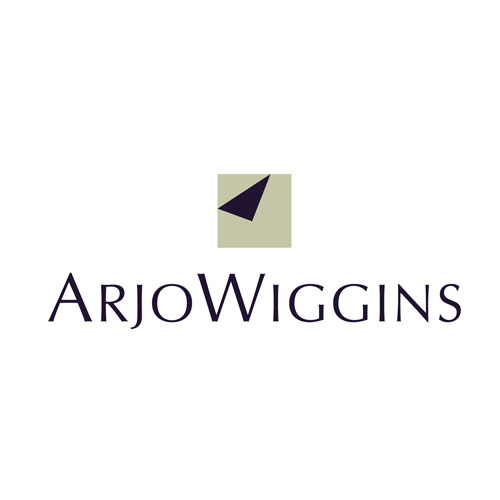 Numérique = 3,8% des émissions mondiales de CO2 -> x2 en 2025
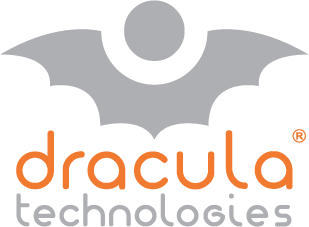 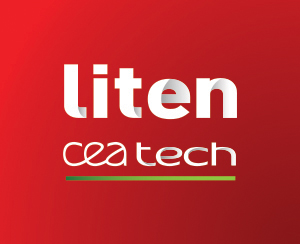 GreenIT, 10/2019
Performance et optimisation énergétique
Capteurs sur étagère -> pas d’accès à la donnée brute
Optimisation des architectures réseau
Sécurité des données
IA pertinente au contexte applicatif
Gestion de données propriétaires
qualité des données (pertinence, précision, complétude, redondance)
Gestion des données temporelles
Ressources calcul
7
[Speaker Notes: Expliciter les différentes bulles avec ce qu’on a fait et ce qu’on va faire. 
Identifier les problèmes spécifiques à la collecte de données sur les volcans Trois axes de recherche:
	- internet des objets
	- données massives
	- IA]
Développement d’architectures dynamiques et reconfigurables, basées sur des capteurs autonomes à faible consommation
TRL 1-3
Architecture de réseaux pour l’analyse  de données capteurs denses et hétérogènes
Traitement d’images de très haute résolution
Traitement de séries temporelles
Apprentissage multimodal
Distribution des données
Modèles de calcul parallèle
Qualités des données et incertitude des mesures
Extraction de connaissances et fouille de données
TRL 2-4
TRL 2-4
Gestion des métadonnées - Représentation des connaissances
Interaction entre gestion de données et apprentissage automatique
TRL 2-4
8
[Speaker Notes: Expliciter les différentes bulles avec ce qu’on a fait et ce qu’on va faire. 
Identifier les problèmes spécifiques à la collecte de données sur les volcans Trois axes de recherche:
	- internet des objets
	- données massives
	- IA]
Budget: 940 K€ (840 région & 100 CNRS-IN2P3)
2023 : plate-forme de développement de la performance énergétique d’objets connectés (150 k€)
2023 : dispositif de mesure des performance énergétiques de l’infrastructure de calcul et des applications informatiques (50k€)
2023 : plate-forme de capteurs intelligents et infrastructure informatique pour les services numériques adossés - phase 1 (100 k€)
2024 : plate-forme distribuée pour l’acquisition et la gestion de données massives - phase 1 (100k€).
2025 : plate-forme de capteurs intelligents et infrastructure informatique pour les services numériques adossés - phase 2 (280 k€).
2026 : plate-forme distribuée pour l’acquisition et la gestion de données massives - phase 2 (100k€).
2027 : ferme de calcul pour l’apprentissage profond à grande capacité mémoire (160 k€).
9
2023 : plate-forme de développement de la performance énergétique d’objets connectés
2023 - 2025 : plate-forme de capteurs intelligents
pour quel objectif scientifique ?
2024 - 2026 : plate-forme distribuée pour l’acquisition et la gestion de données massives
2027 : nouvelle génération de calculateurs pour l’apprentissage profond
2023 :mesure des performance énergétiques de l’infrastructure de calcul et des applications informatiques
10
[Speaker Notes: Expliciter les différentes bulles avec ce qu’on a fait et ce qu’on va faire. 
Identifier les problèmes spécifiques à la collecte de données sur les volcans Trois axes de recherche:
	- internet des objets
	- données massives
	- IA]
Cahier des charges d’un projet scientifique
Un réseau de capteurs dense sur un écosystème
Apprentissage à partir des données collectées
Intégration de l’intelligence dans la chaîne (capteur/nœud/passerelle)
Itération
11
Les pistes…
Surveillance des volcans actifs:
Soufrière: surveillance de l’activité hydrothermale
Vulcano: surveillance du dégazage 
 Lac Pavin: surveillance du risque d’éruption limnique
12
Échéances…
Montage d’une fiche projet pour la demande de 2 RHs (thèses/post-docs) pour le 01/03/2023
13